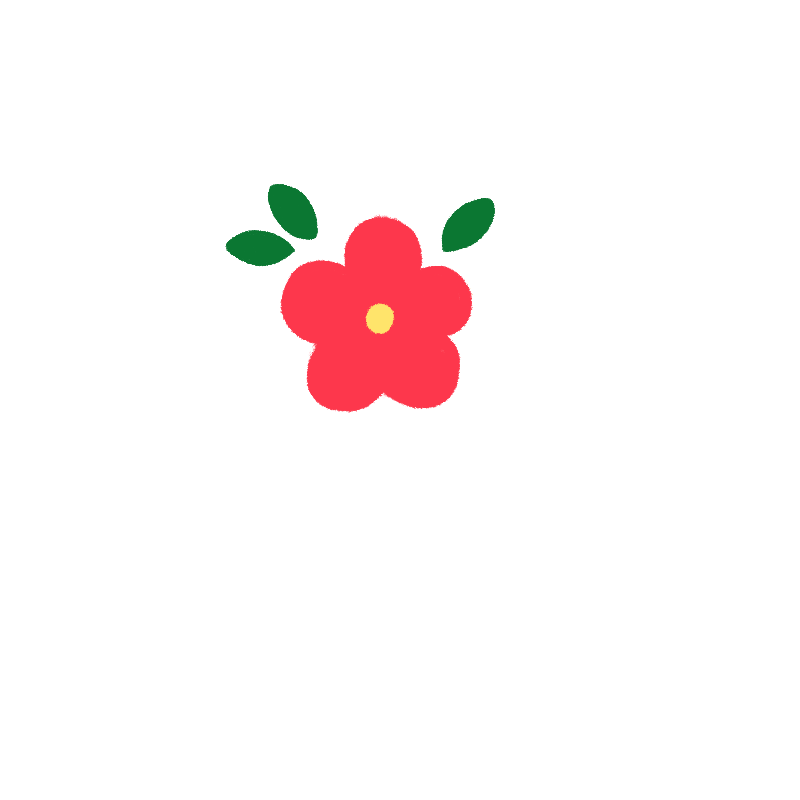 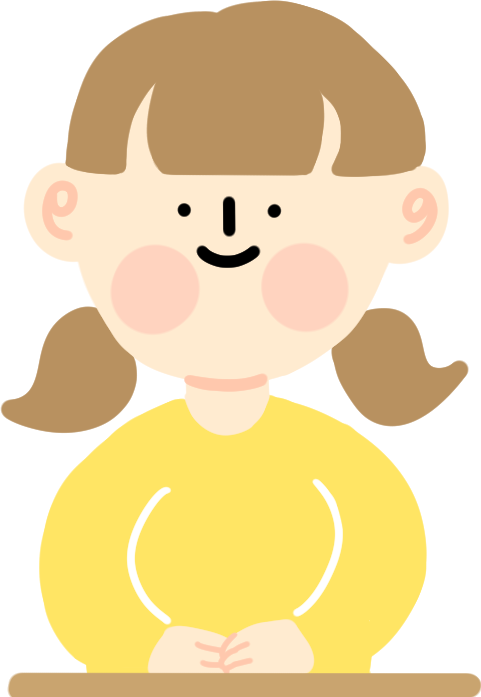 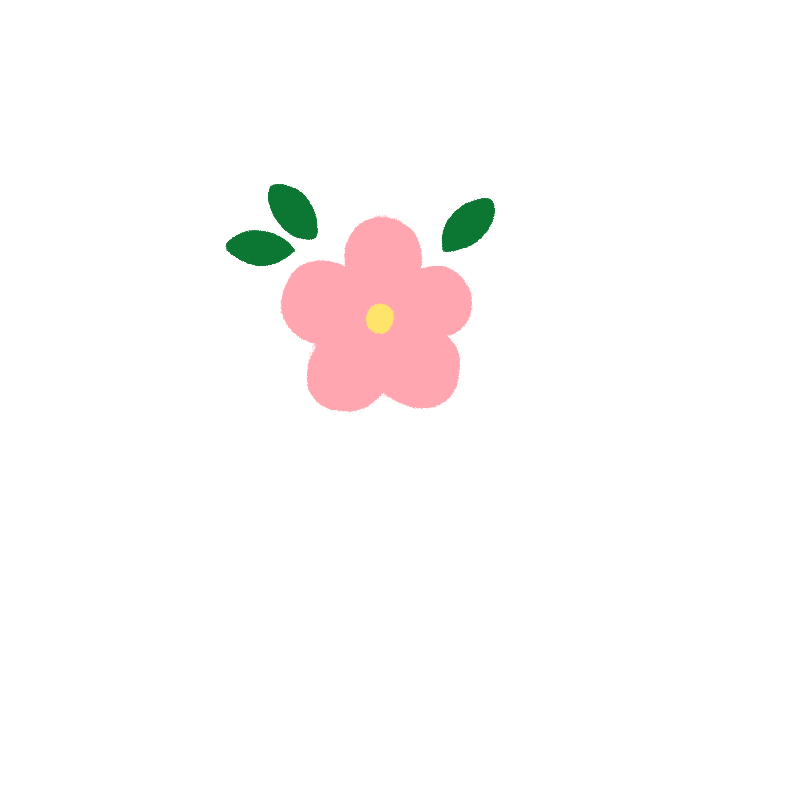 수업 준비
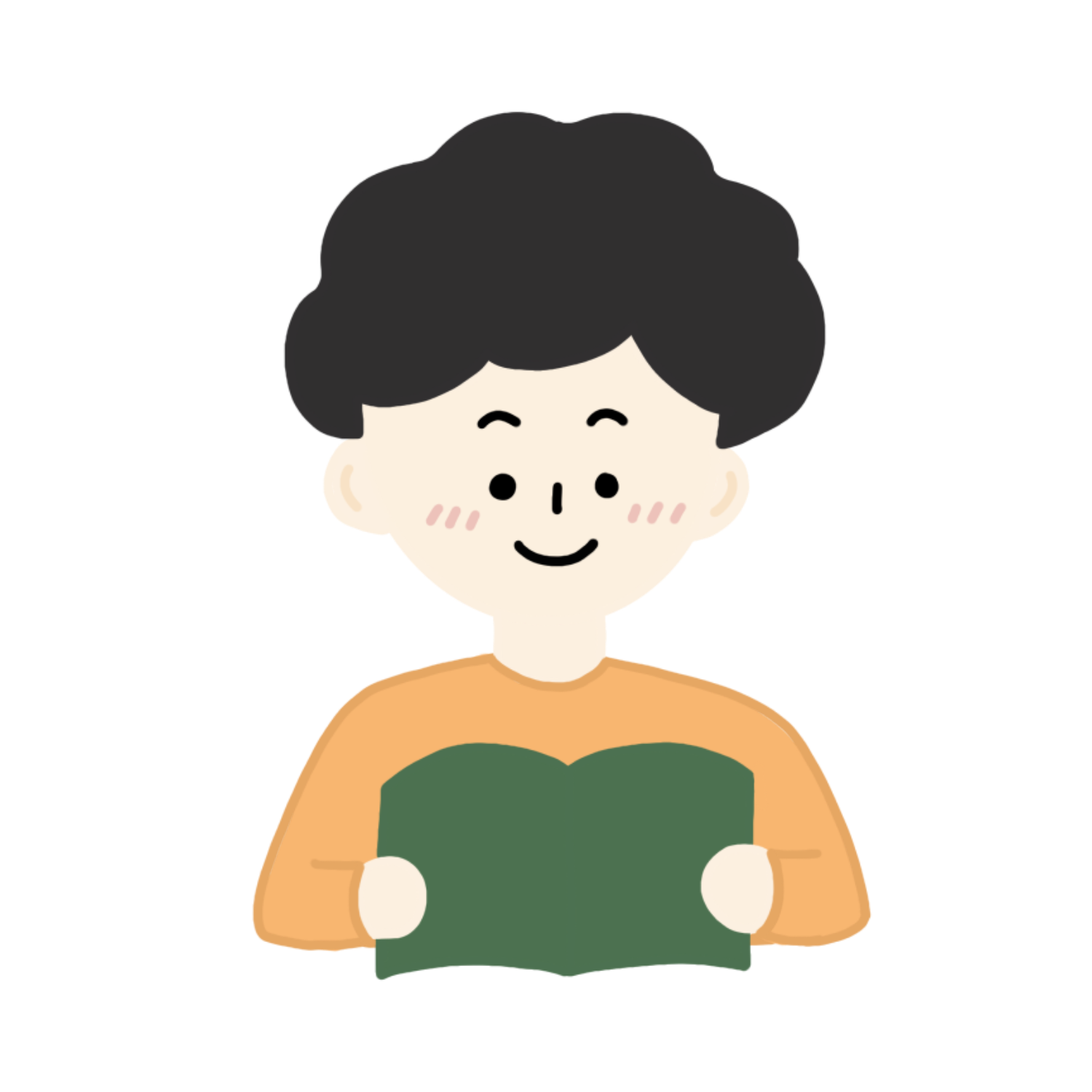 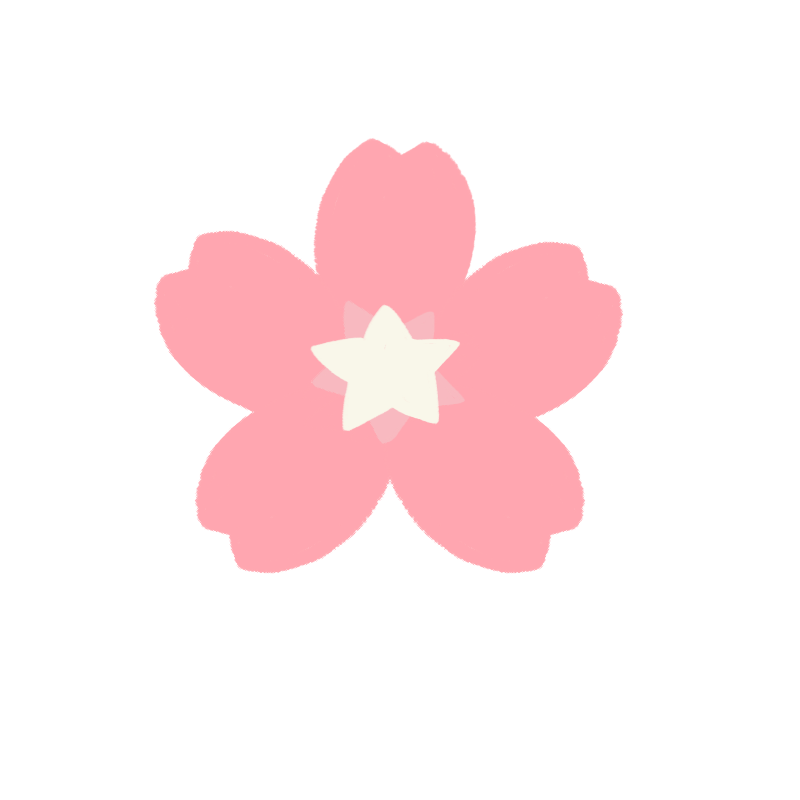 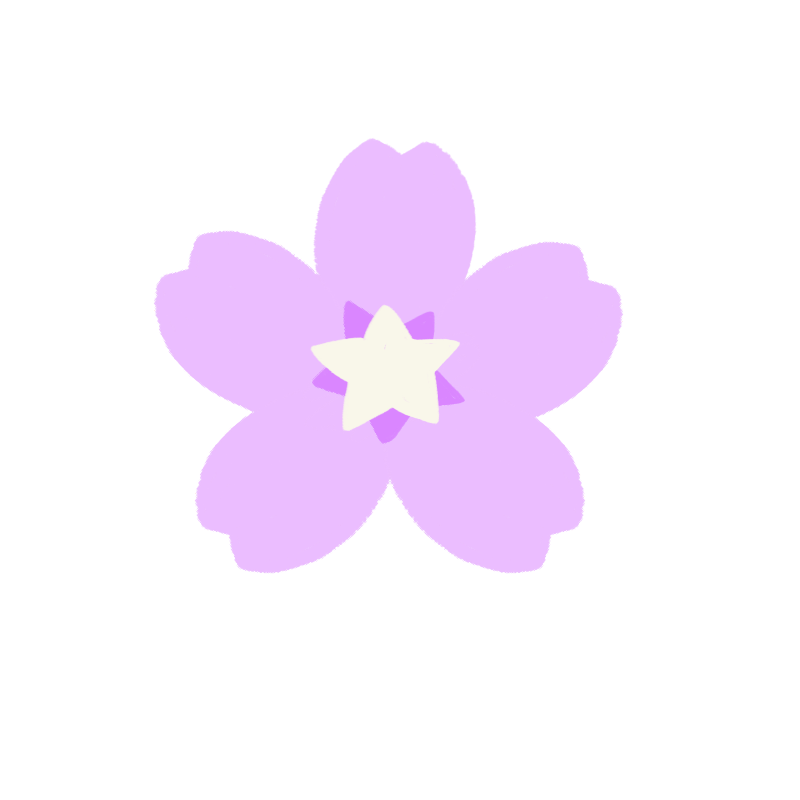 책 읽기
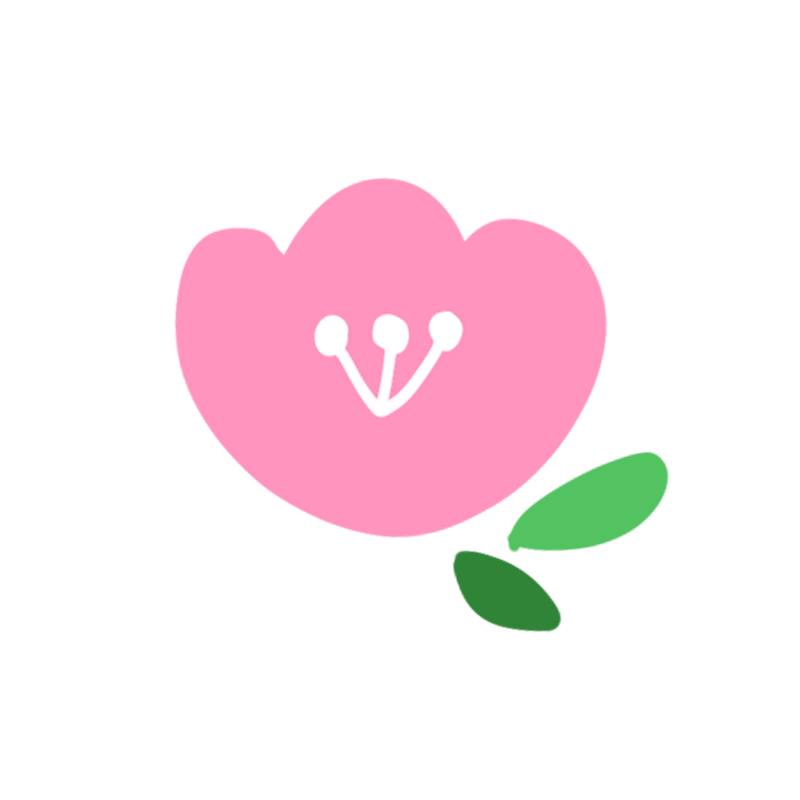 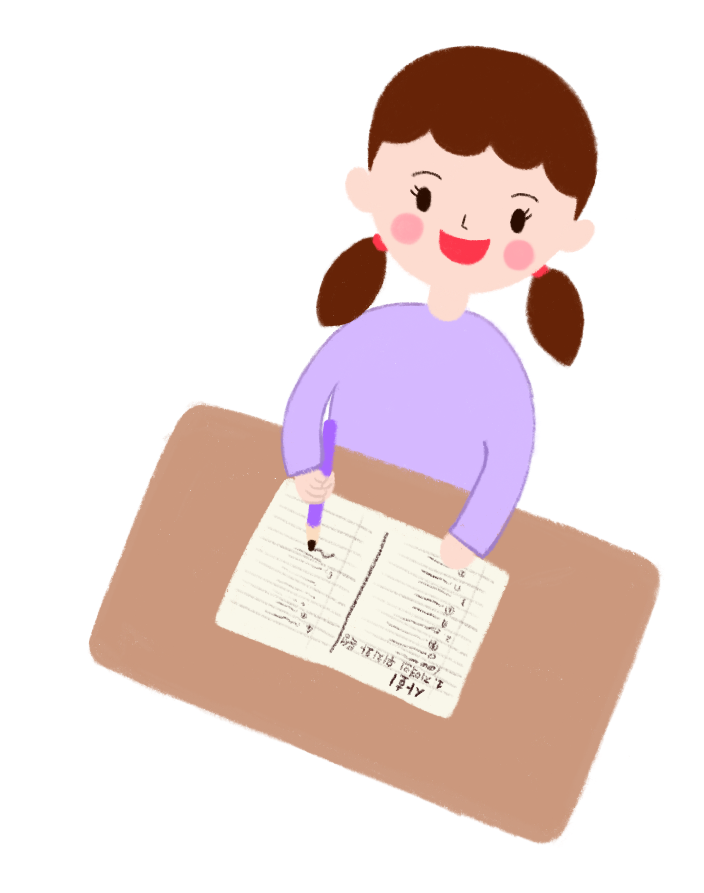 성장 노트
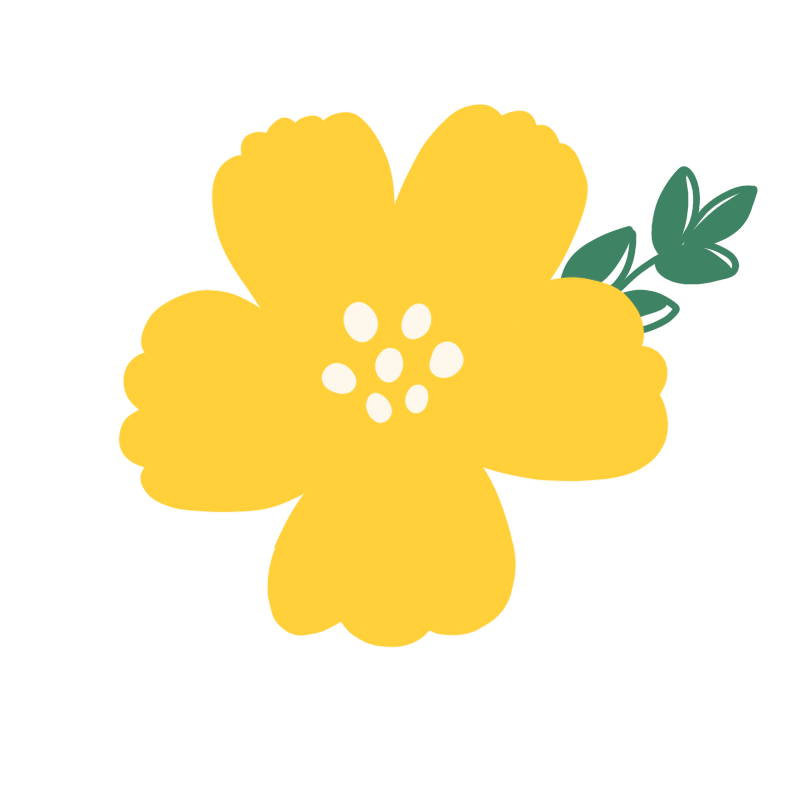 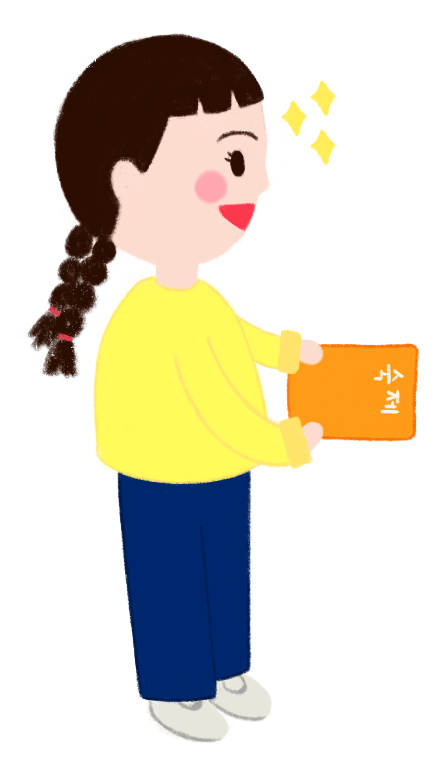 숙제 제출
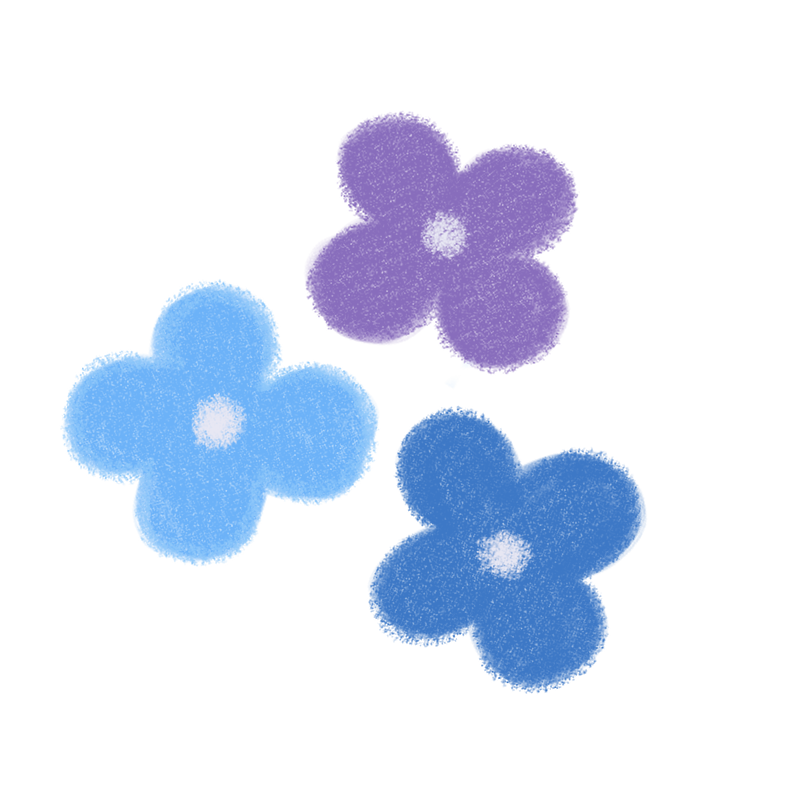 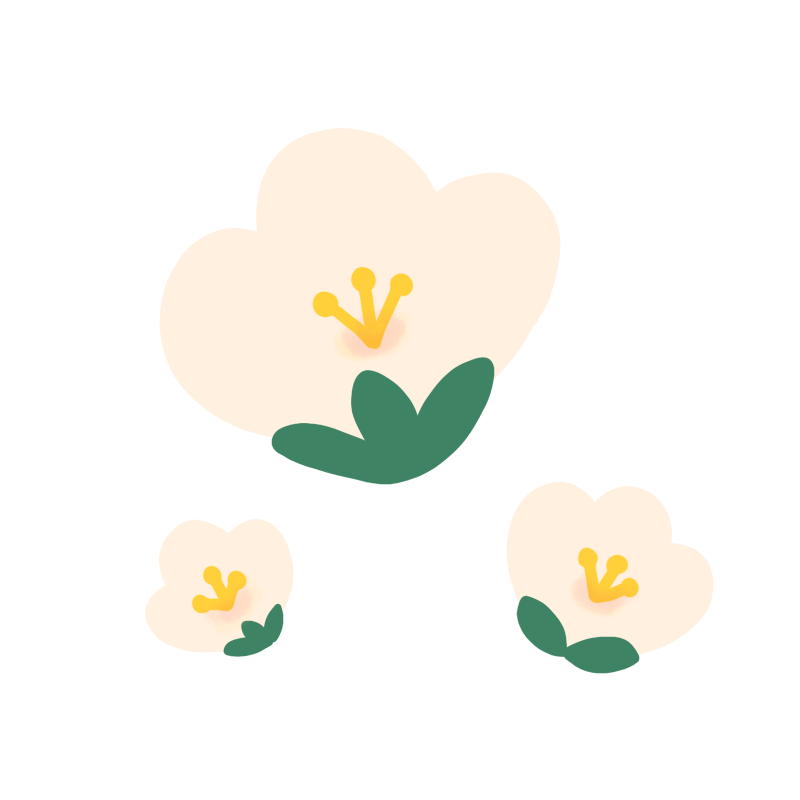 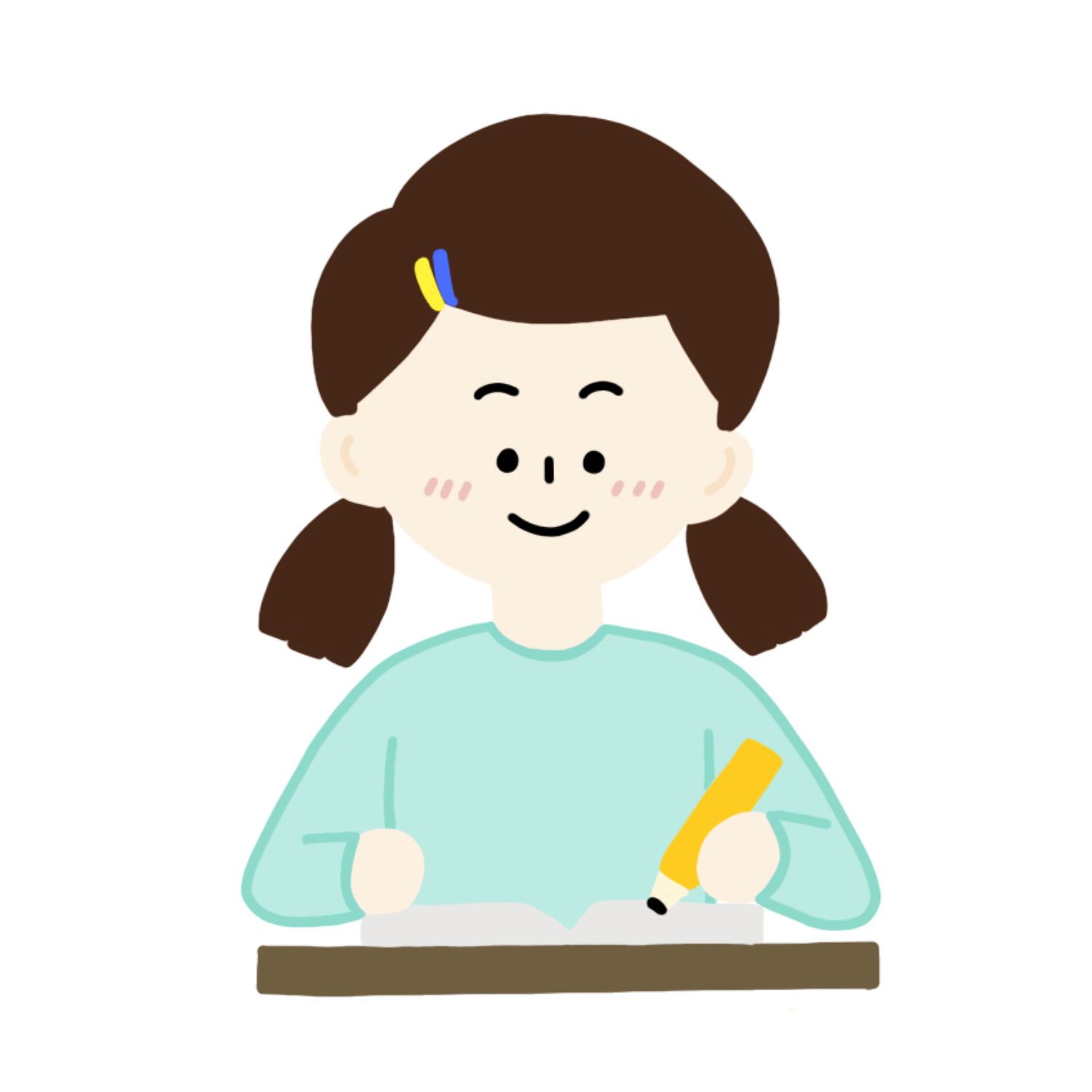 집중 공부
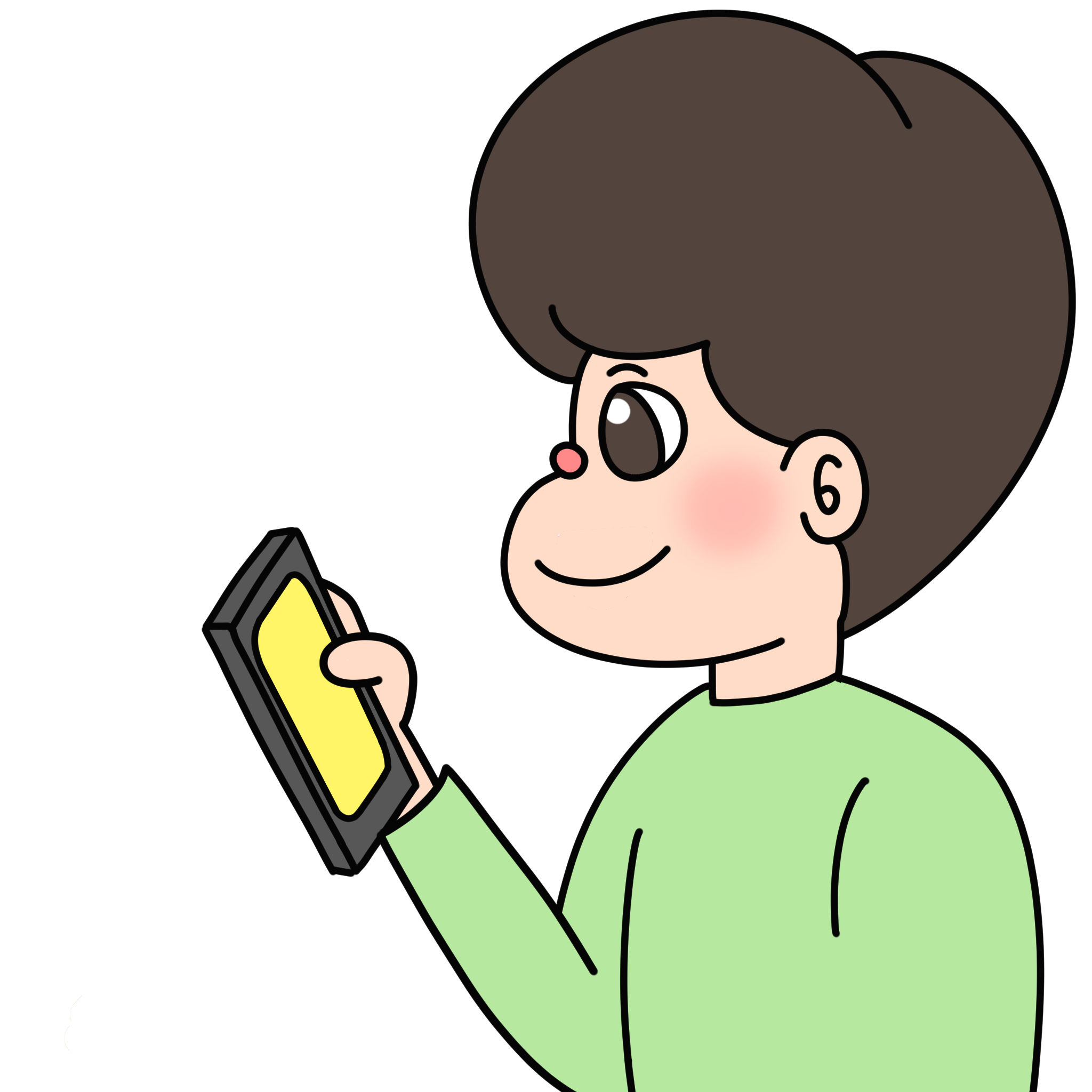 휴대폰 끄기
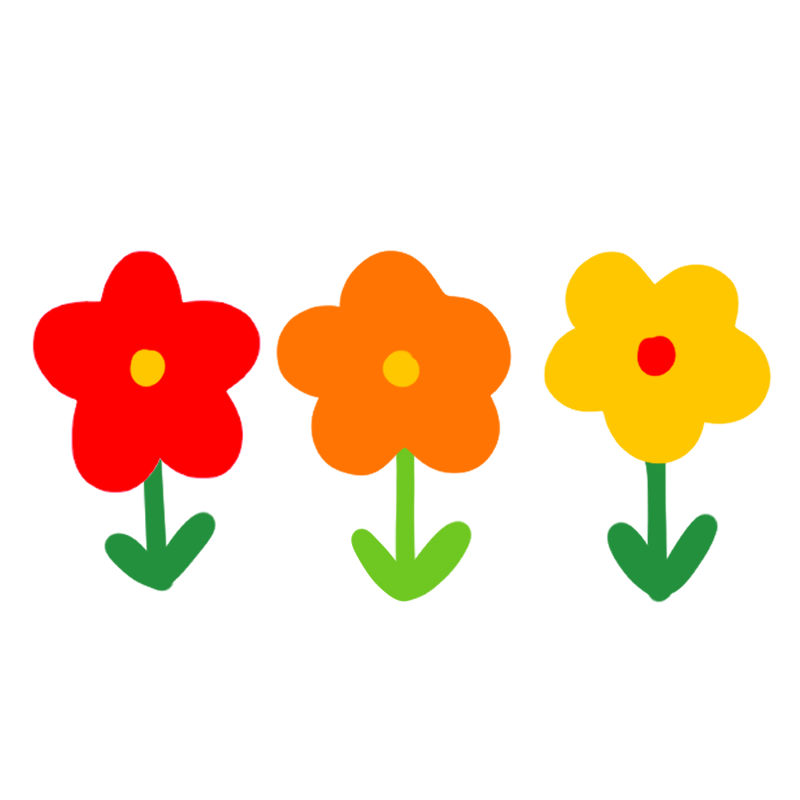 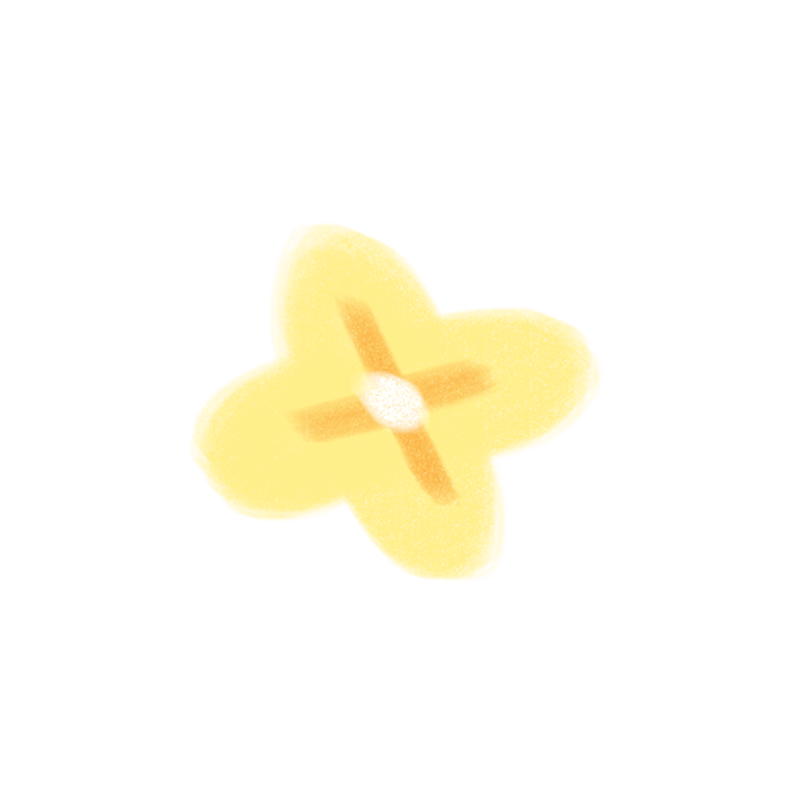 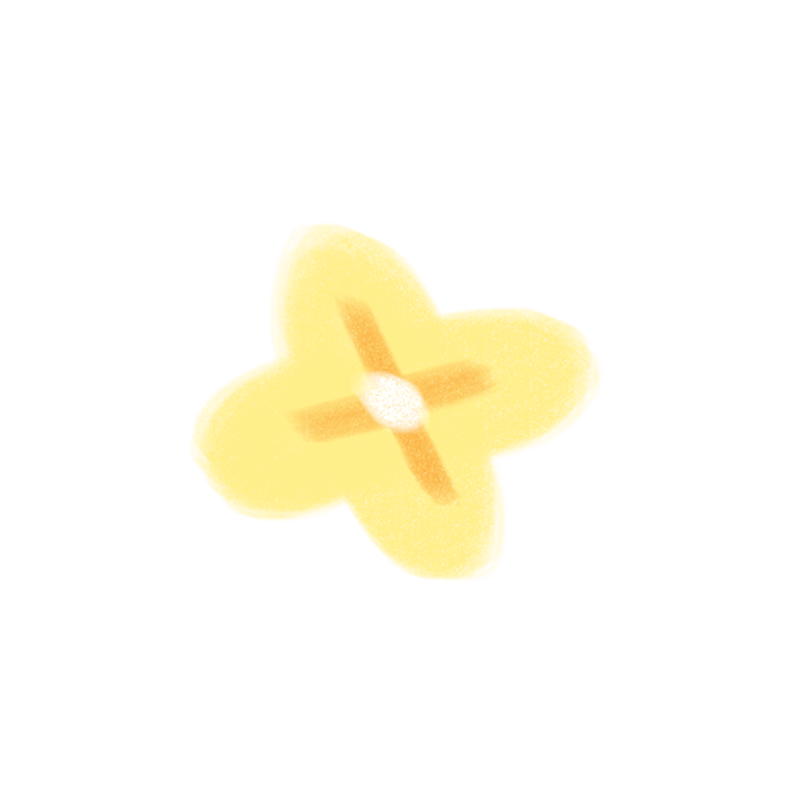 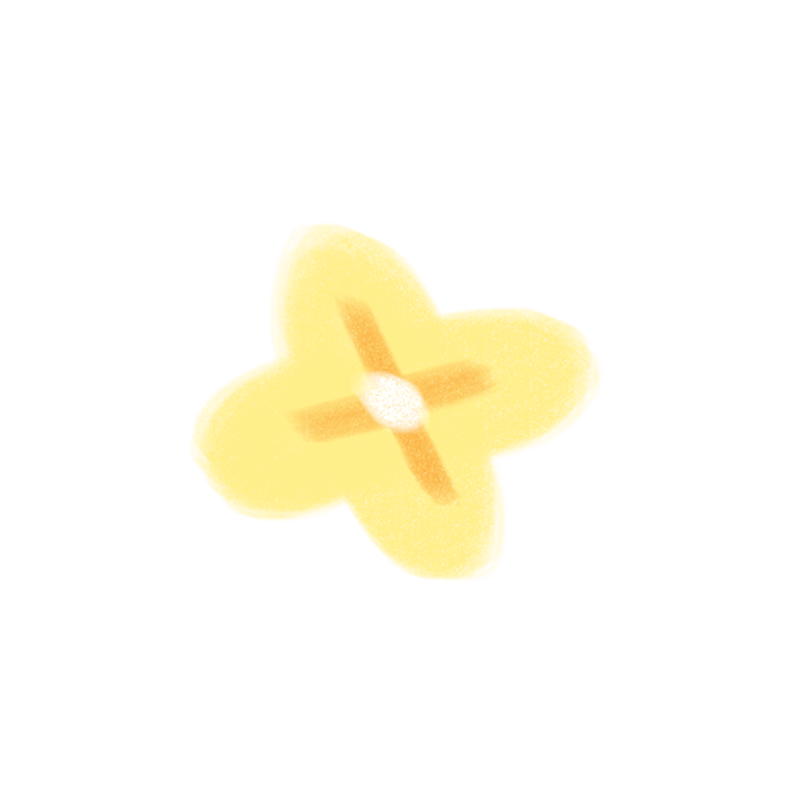 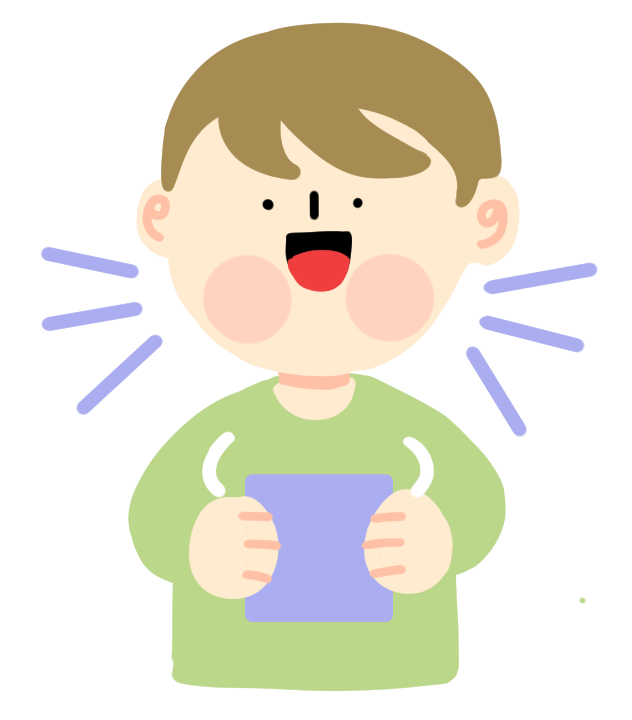 안내장 제출
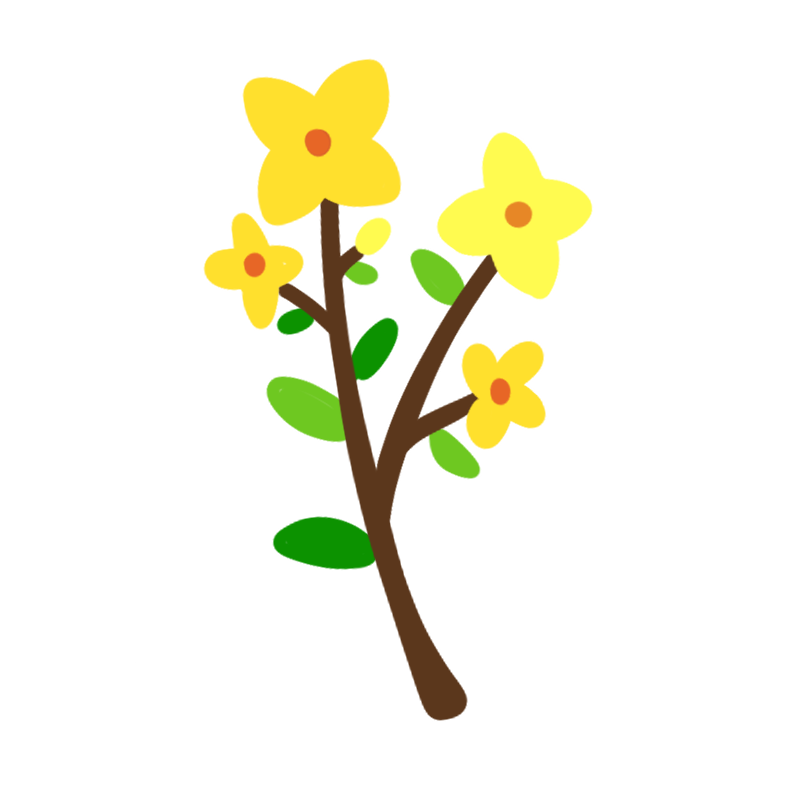 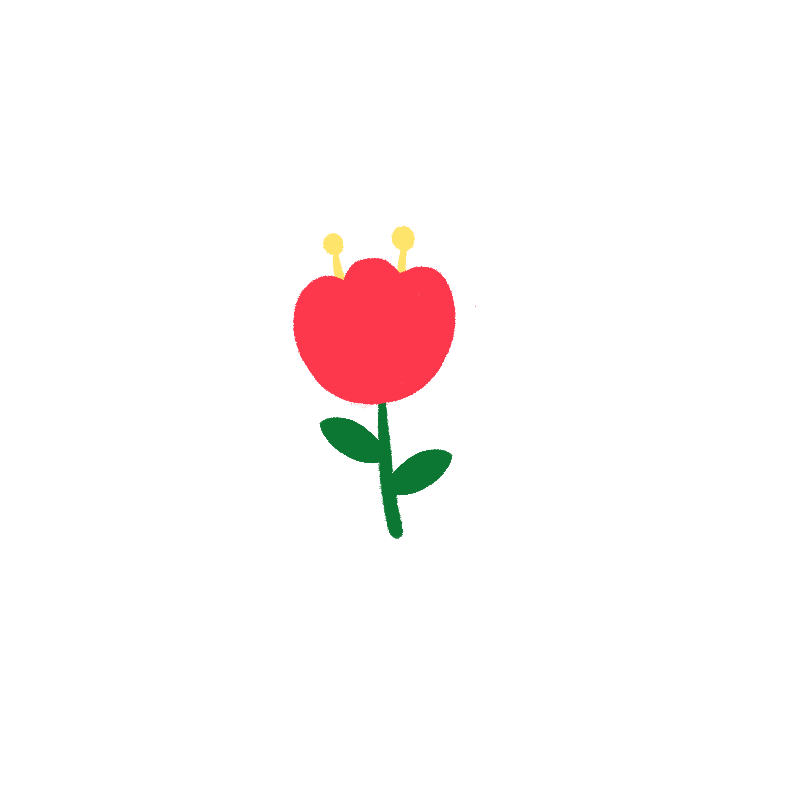 조용히
기다리기
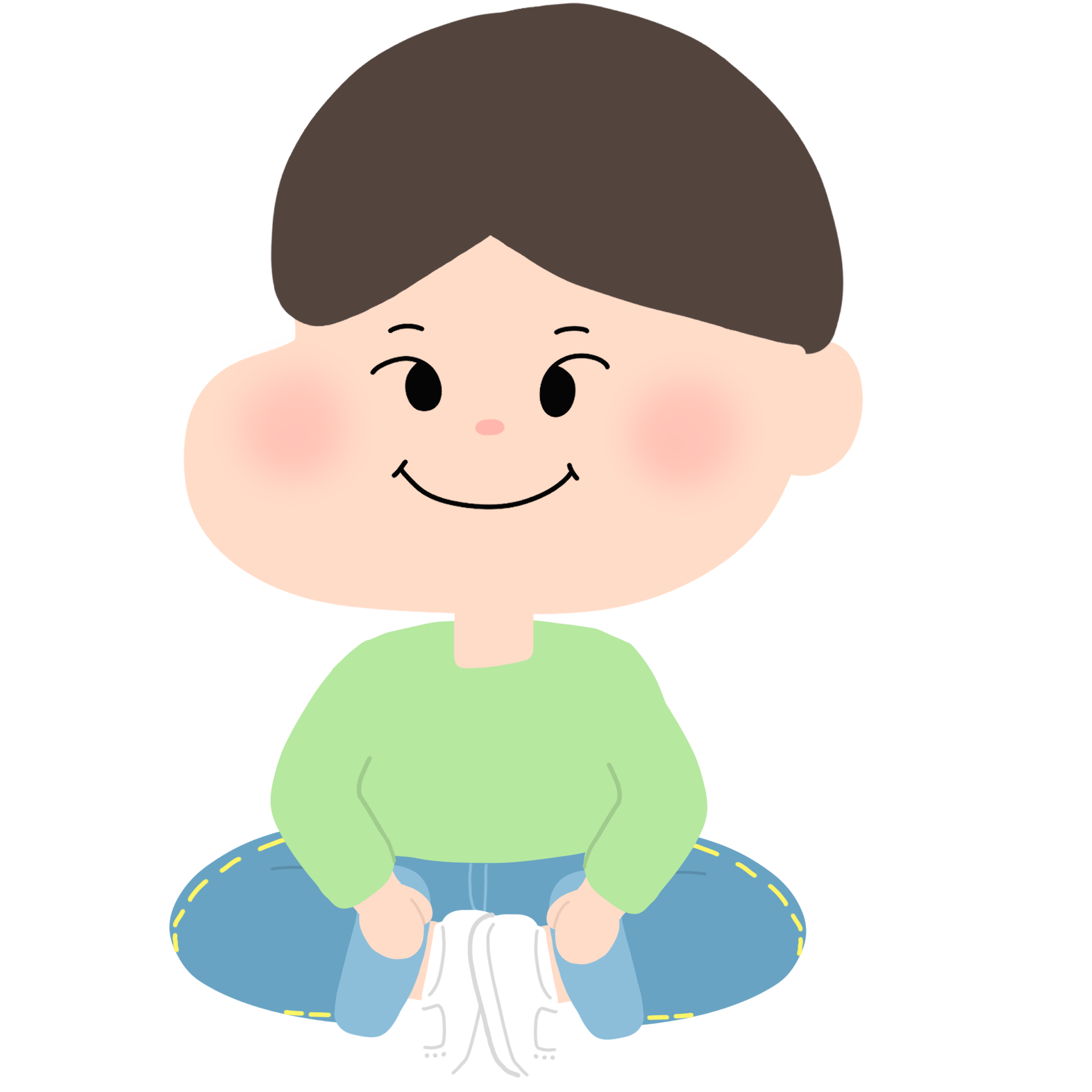 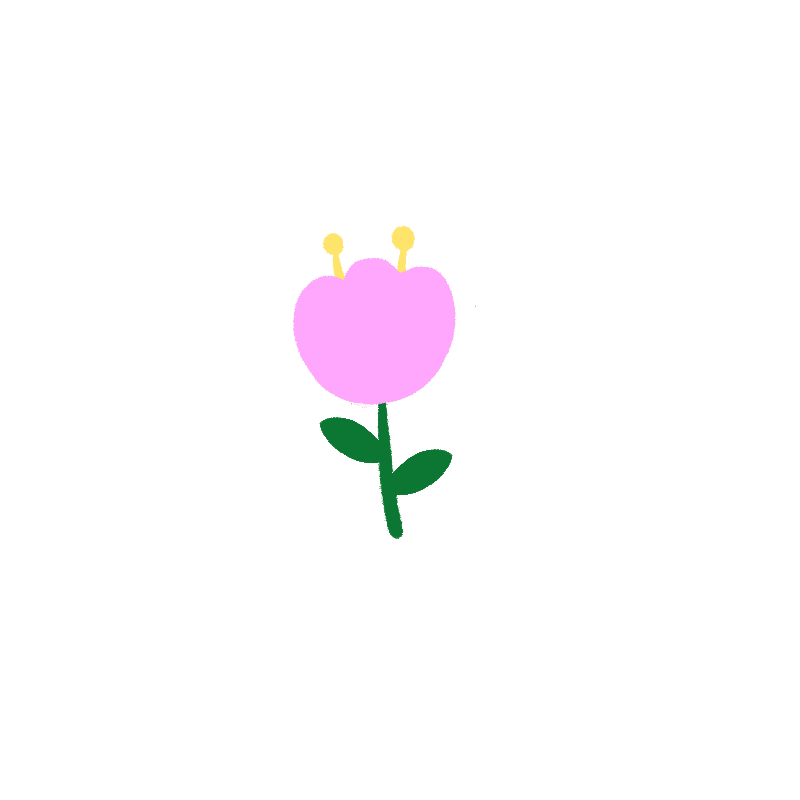 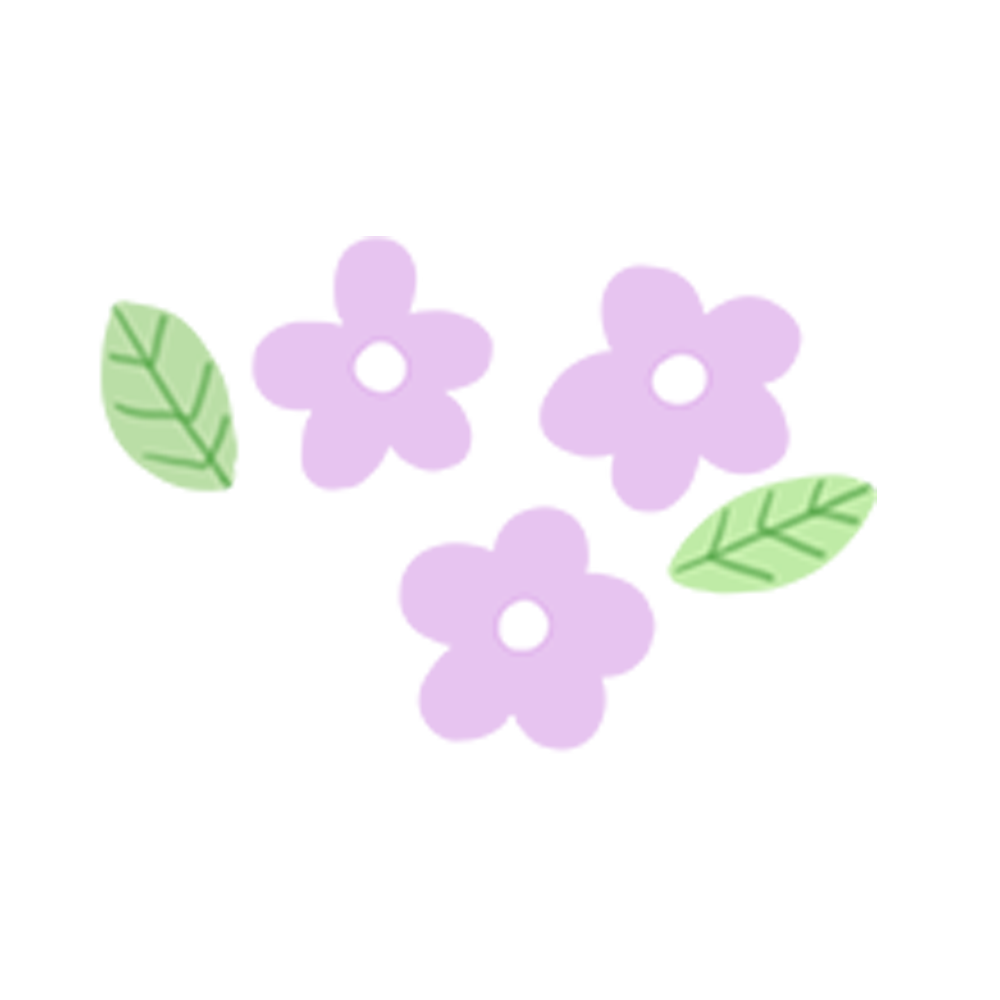 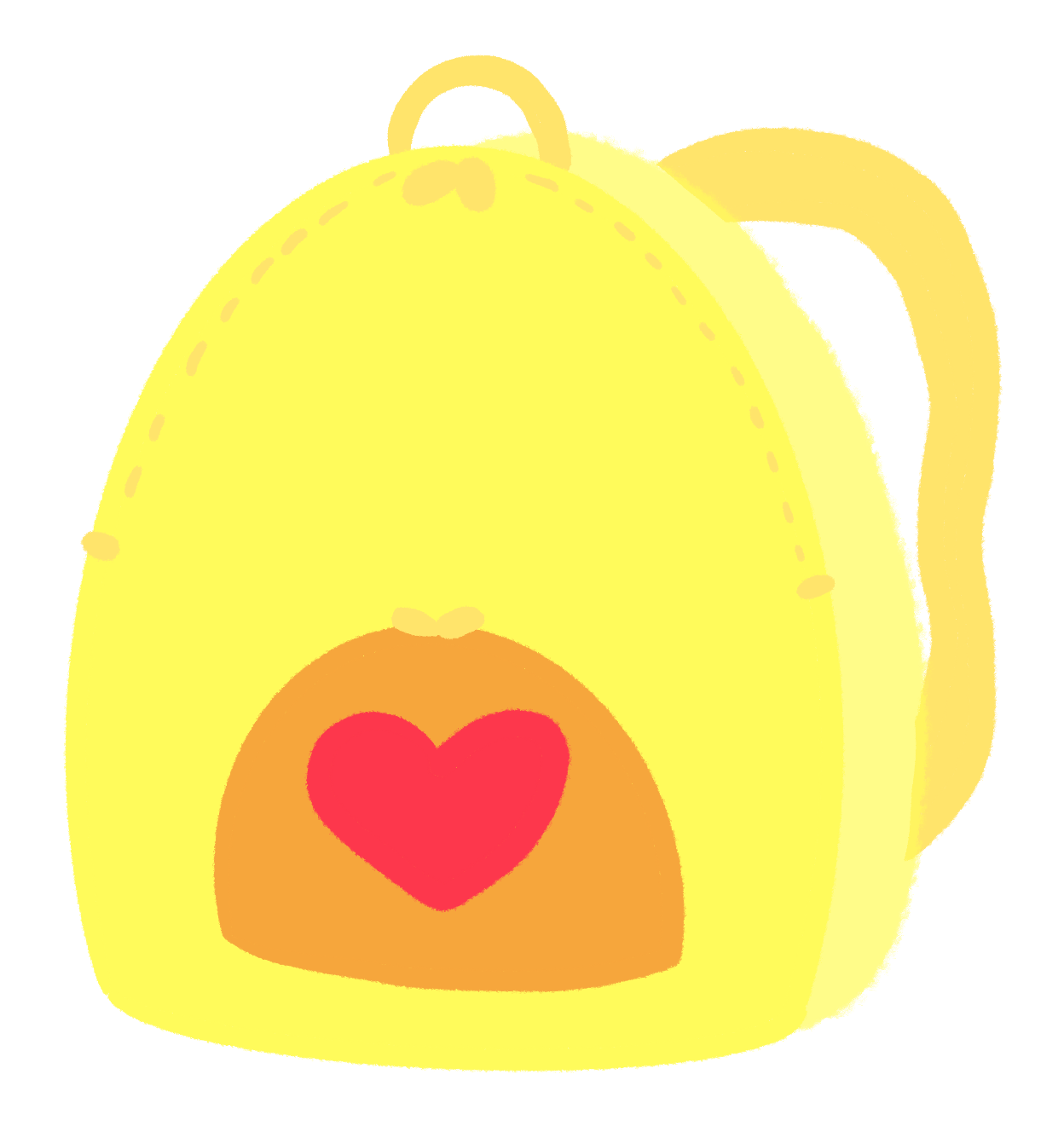 가방 정리
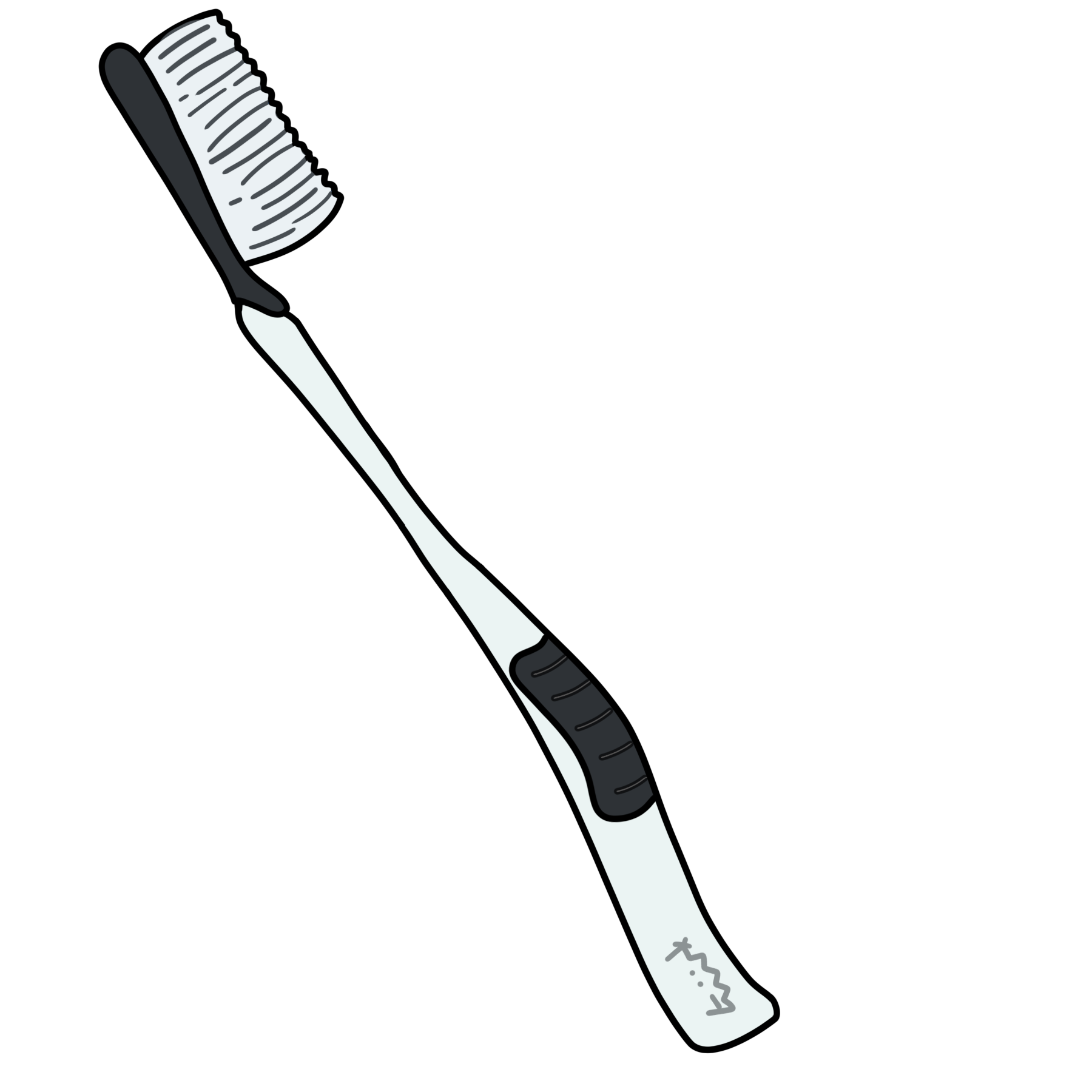 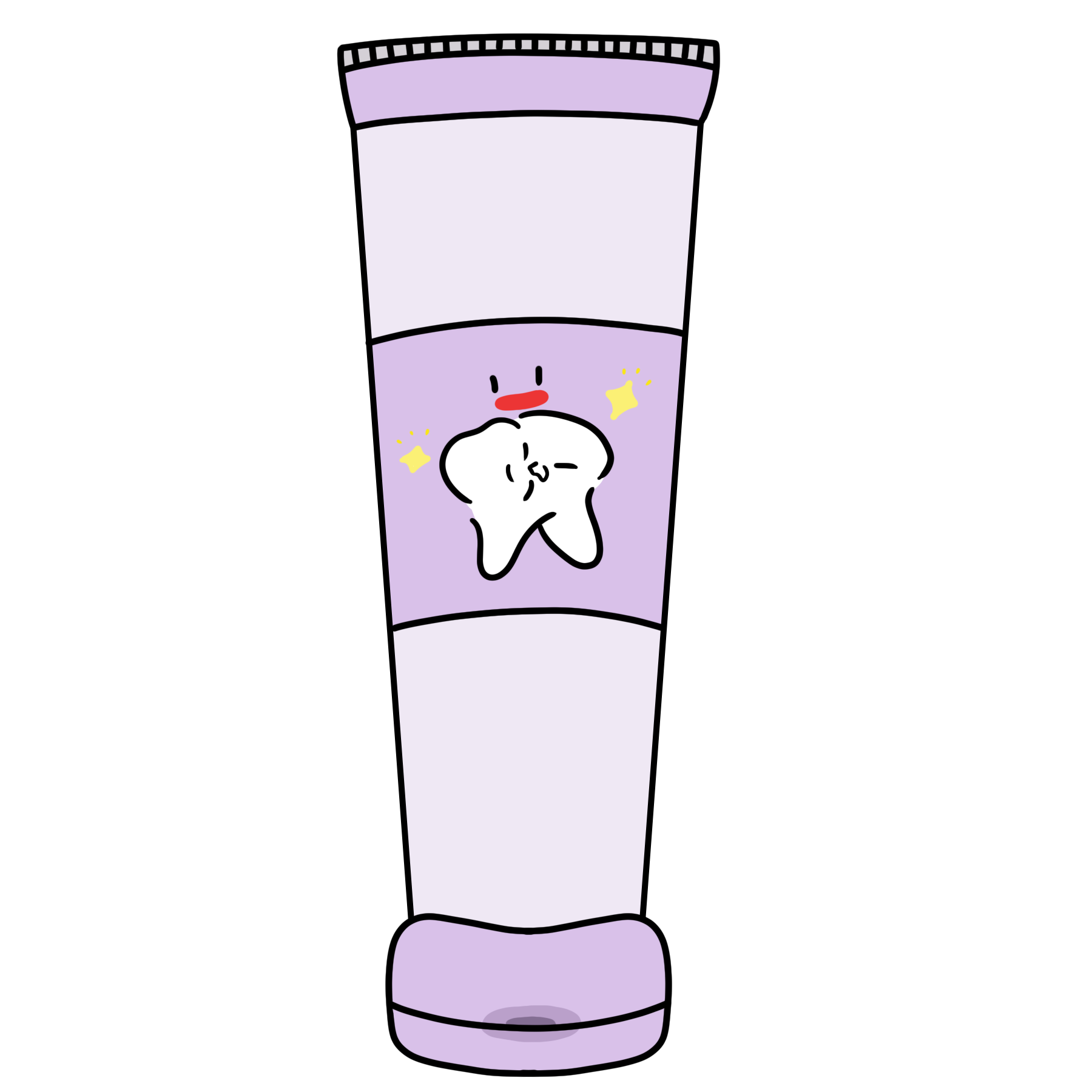 양치 하기
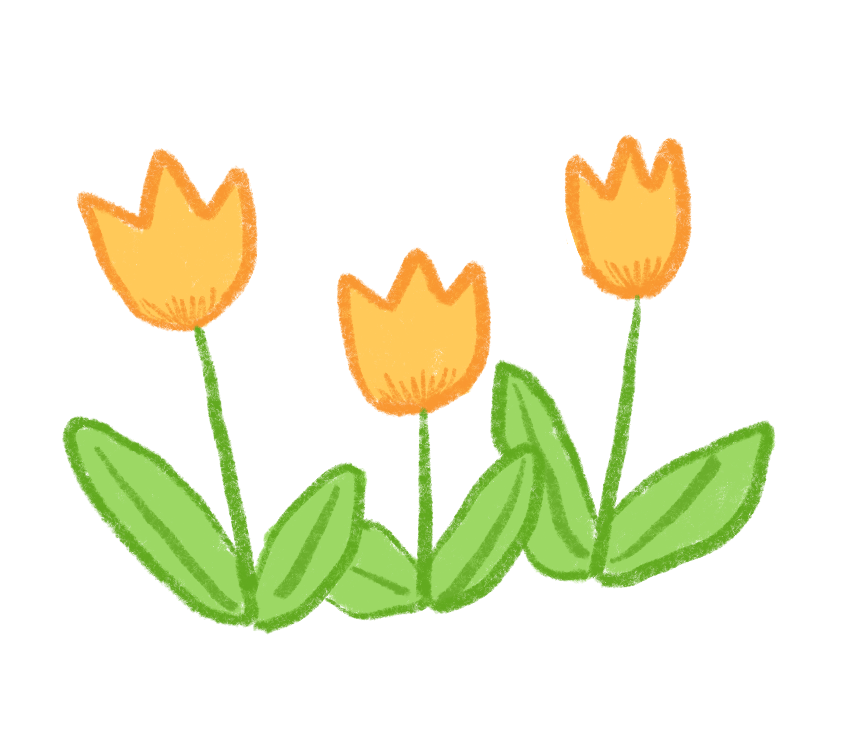